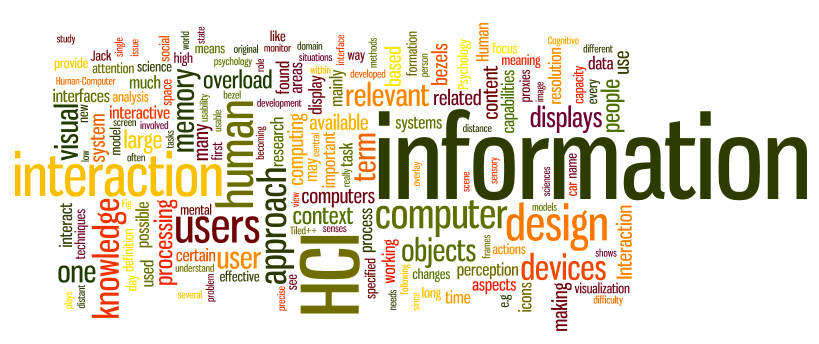 Data Gathering and Analysis
Sampath Jayarathna
Cal Poly Pomona
Credit for some of the slides in this lecture goes to www.id-book.com
Data recording
Notes, audio, video, photographs can be used individually or in combination:

Notes plus photographs
Audio plus photographs
Video

Different challenges and advantages with each combination
Interviews
Unstructured - are not directed by a script. Rich but not replicable. 

Structured - are tightly scripted, often like a questionnaire. Replicable but may lack richness.

Semi-structured - guided by a script but interesting issues can be explored in more depth. Can provide a good balance between richness and replicability.

Focus groups – a group interview
3
Interview questions
Two types:
‘closed questions’ have a predetermined answer format, e.g.. ‘yes’ or ‘no’
‘open questions’ do not have a predetermined format
Closed questions are easier to analyze
Avoid:
Long questions
Compound sentences - split them into two
Jargon and language that the interviewee may not understand 
Leading questions that make assumptions 
		e.g.. why do you like …?
Unconscious biases e.g.. gender stereotypes
4
Enriching the interview process
Props - devices for prompting interviewee, e.g. use a prototype, scenario
5
Questionnaires
Questions can be closed or open

Closed questions are easier to analyze, and may be distributed and analyzed by computer

Can be administered to large populations

Disseminated by paper, email and the web

Sampling can be a problem when the size of a population is unknown as is common online evaluation
6
Question and response format
‘Yes’ and ‘No’ checkboxes
Checkboxes that offer many options
Rating scales
Likert scales 
Strongly disagree (1), disagree(2), undecided (3), agree(4), strongly agree (5)
semantic scales (fair…..biased), (weak….strong)
3, 5, 7 or more points
Open-ended responses
Observation
Direct observation in the field
Structuring frameworks
Degree of participation (insider or outsider)
Ethnography

Direct observation in controlled environments

Indirect observation: tracking users’ activities
Diaries
Interaction logging
Video and photographs collectedremotely by drones or other equipment
Ethnography
Ethnography is a philosophy with a set of techniques that include participant observation and interviews

Ethnographers immerse themselves in the culture that they study

A researcher’s degree of participation can vary along a scale from ‘outside’ to ‘inside’

Analyzing video and data logs can be time-consuming

Collections of comments, incidents, and artifacts are made
9
Online Ethnography
Virtual, Online, Netnography

Online and offline activity

Interaction online differs from face-to-face

Virtual worlds have a persistence that physical worlds do not have

Ethical considerations and presentation of results are different
Observation in a controlled environment
Direct observation
Think aloud techniques
Indirect observation – tracking users’ activities
Diaries
Interaction logs
Web analytics
Video, audio, photos, notes are used to capture data in both types of observations
A section of Google analytics dashboard for id-book.com
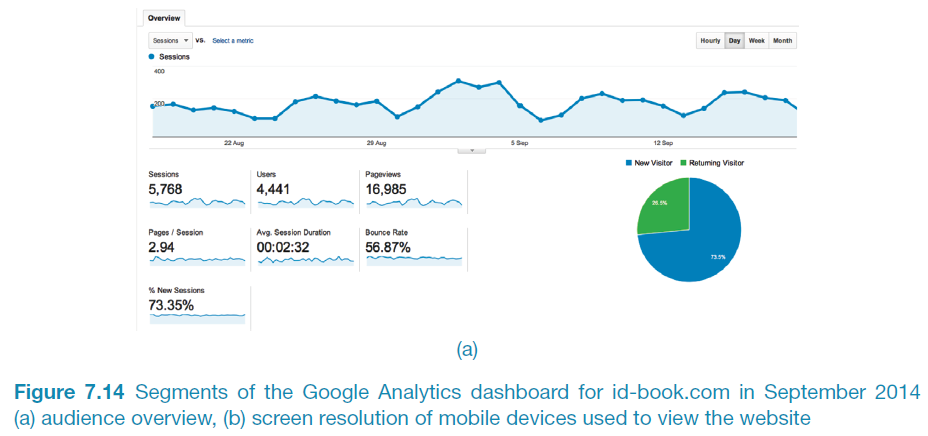 Data Analysis
Discuss the difference between qualitative and quantitative data and analysis.

Enable you to analyze data gathered from: 

Questionnaires.
Interviews. 
Observation studies.
Quantitative and qualitative
Quantitative data 
expressed as numbers
numerical methods to ascertain size, magnitude, amount

Qualitative data 
difficult to measure sensibly as numbers, e.g. count number of words to measure dissatisfaction
expresses the nature of elements and is represented as themes, patterns, stories

Be careful how you manipulate data and numbers!
14
Simple quantitative analysis
Averages, Percentages 
Mean: add up values and divide by number of data points
Median: middle value of data when ranked
Mode: figure that appears most often in the data
Be careful not to mislead with numbers!
Graphical representations give overview of data
Google Forms
Simple qualitative analysis
Recurring patterns or themes
Emergent from data, dependent on observation framework if used
Categorizing data
Categorization scheme may be emergent or pre-specified
Looking for critical incidents
Helps to focus in on key events
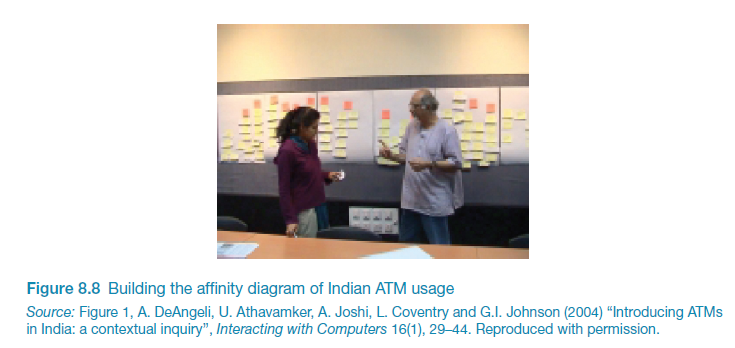 16
Theoretical frameworks for qualitative analysis
Basing data analysis around theoretical frameworks provides further insight

Two such frameworks are:
Grounded Theory
Distributed Cognition
17
Grounded Theory
Aims to derive theory from systematic analysis of data
Based on categorization approach (called here ‘coding’)
Three levels of ‘coding’
Open: identify categories
Axial: flesh out and link to subcategories (process of relating categories)
Selective: form theoretical scheme (choose one category to be core category)
Researchers are encouraged to draw on own theoretical backgrounds to inform analysis
18
Code book used in grounded theory analysis
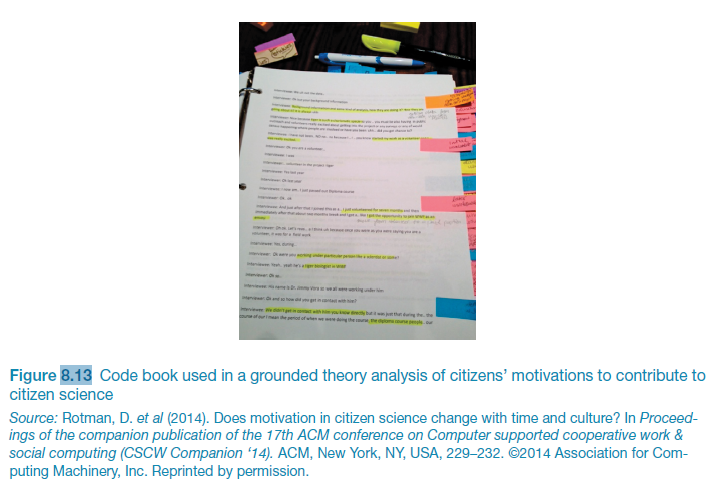 19
Distributed Cognition
The people, environment & artefacts are regarded as one cognitive system
Used for analyzing collaborative work
Focuses on information propagation & transformation
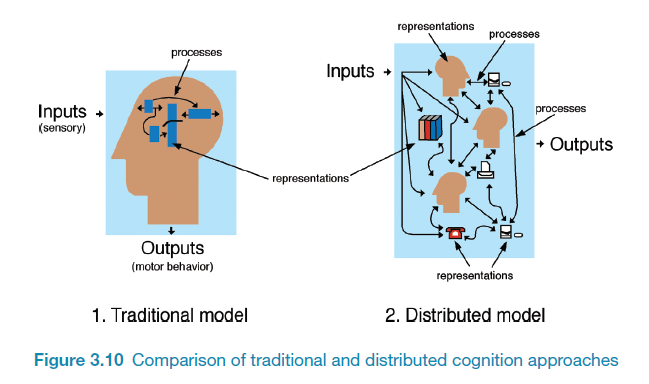 20
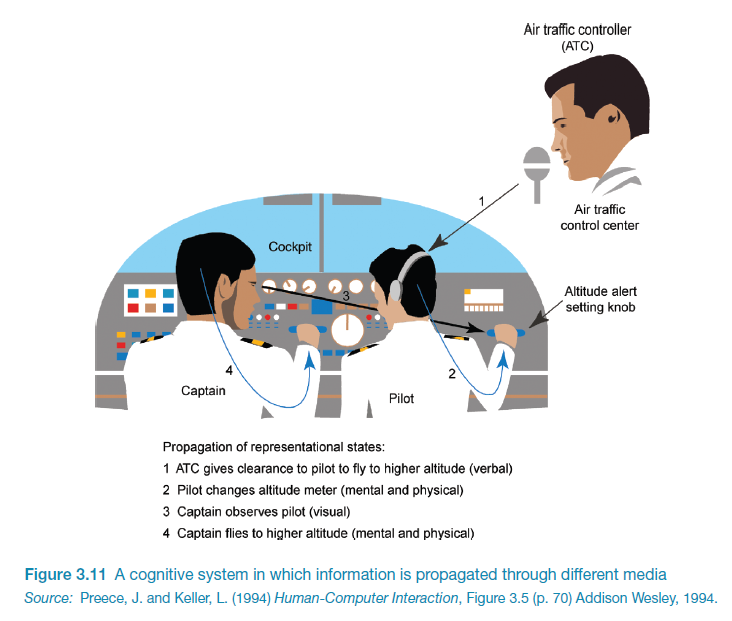 Tools to support data analysis
Spreadsheet – simple to use, basic graphs
Statistical packages, e.g. SPSS
Qualitative data analysis tools
Categorization and theme-based analysis
Quantitative analysis of text-based data
Nvivo http://www.qsrinternational.com/  
Atlas.ti http://atlasti.com/
QDA Miner https://provalisresearch.com/
22
Presenting the findings
Only make claims that your data can support
The best way to present your findings depends on the audience, the purpose, and the data gathering and analysis undertaken
Graphical representations (as discussed above) may be appropriate for presentation
Other techniques are:
Rigorous notations, e.g. UML
Using stories, e.g. to create scenarios
Summarizing the findings
23